«Природная деятельность
 моего села»

6 А класс
МБОУ    Кашарская   СОШ
Сивоплясова Лилия
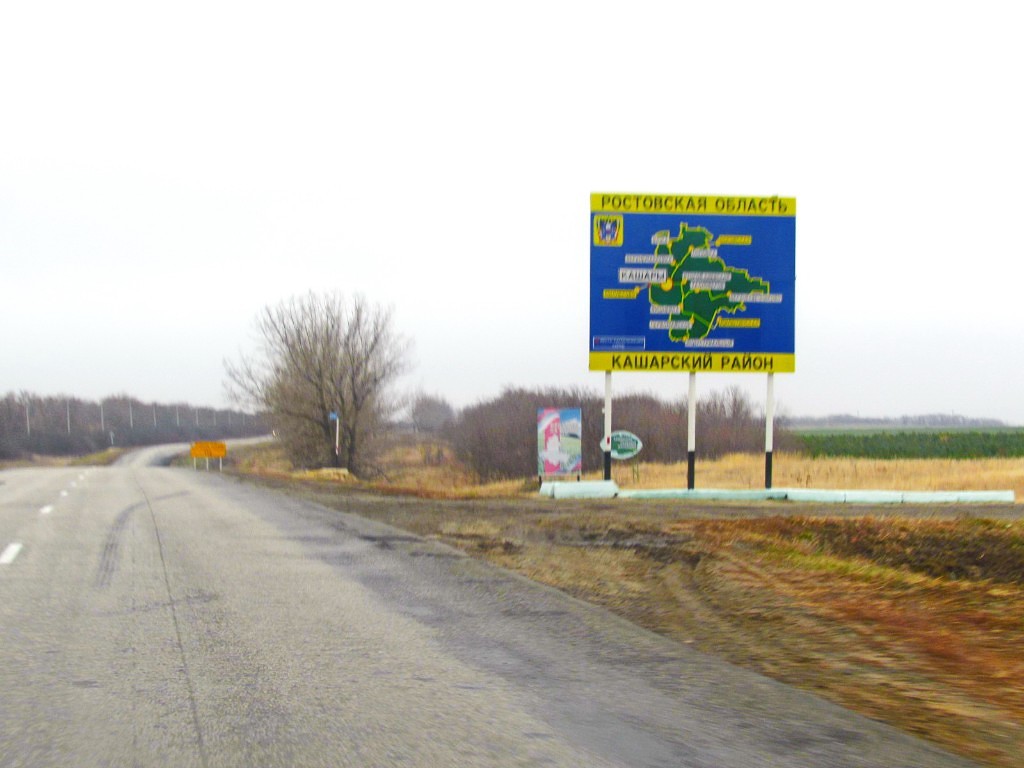 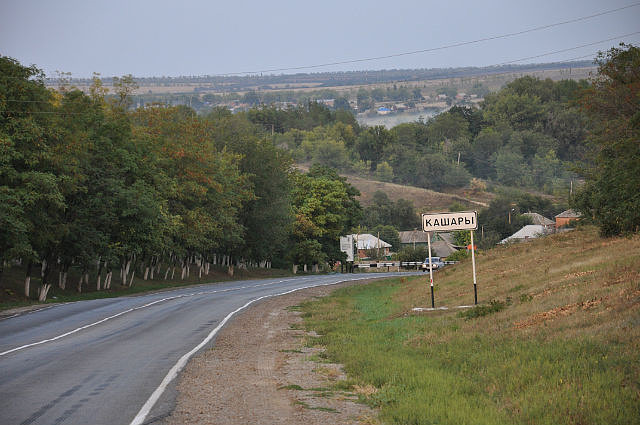 Кашарский район
Ростовская область
Моя Родина - Кашары
Кашарская Земля, бескрайние поля, холмы да тополяИ медленные реки.Кашарская Земля, печальна и светлаТы в жизнь мою вошлаОднажды и навеки.
Кашарская автостанция
Кашарский дом-культуры
Наша
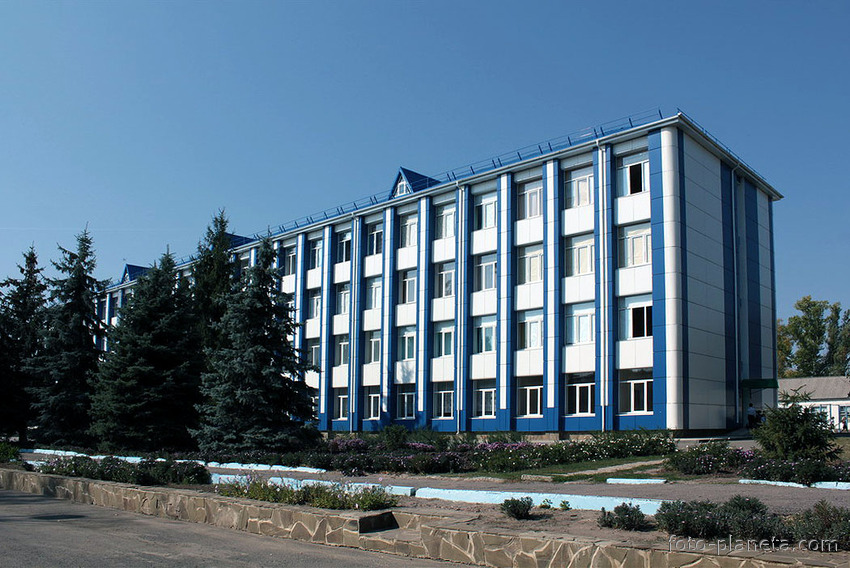 Ремонт дороги
Вышка Сотовой связи
Полевые работы
Уборка урожая
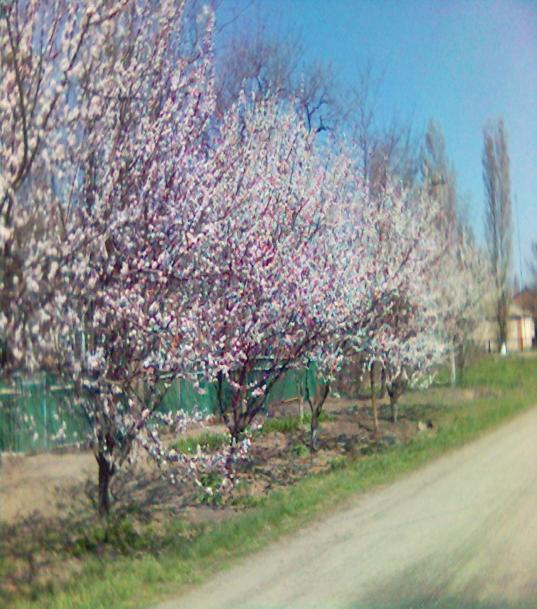 Здесь в садах проулки тонут. 
Груш и яблок -высший сорт. 
  Слобода— вишневый омут.
Заготовка сена
На пастбище
Пчеловодство
Домик с крышей из камыша
Центр нашего села
Вид из окна
Загадочная фигурка
Ледовый каток
Работа бобров
Зимние улицы
Наше водохранилище зимой
Вид На закате
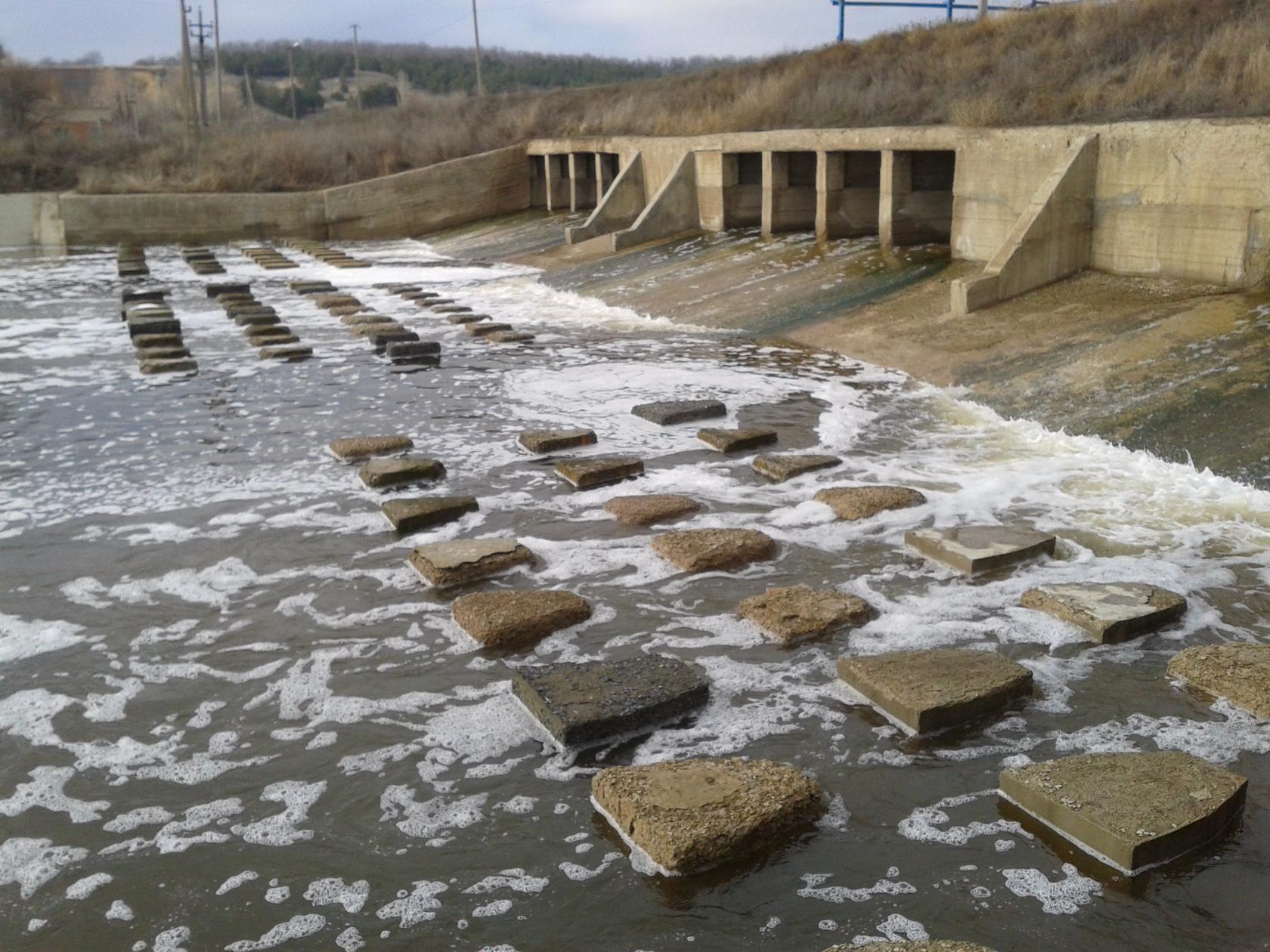 Семья лебедей
Наши просторы летом
Река ольховая зимой
Оттепель на реке ольховой
Береги родную природу не словом, а делом!
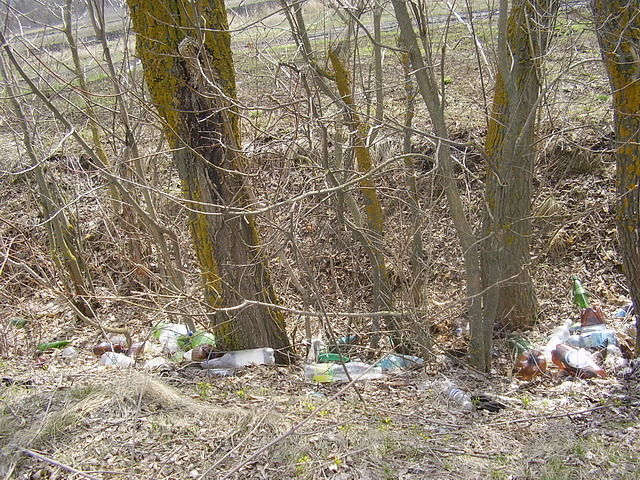 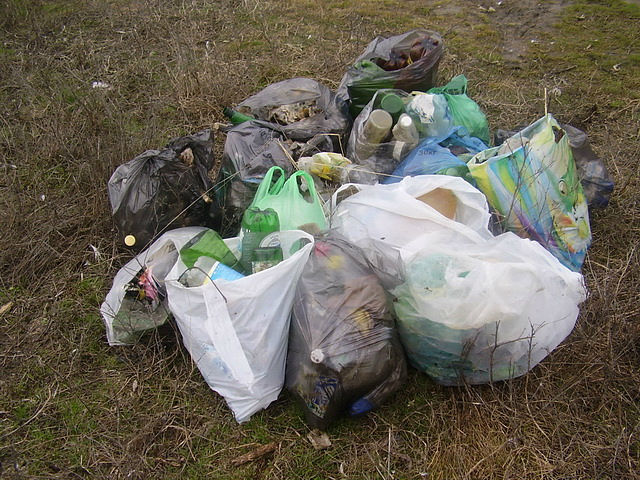